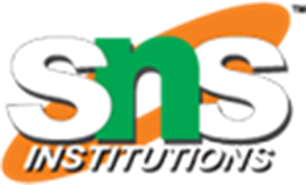 ECONOMICS STD-9
CHAPTER-1
THE STORY OF VILLAGE PALAMPUR
THE VILLAGE OF PALAMPUR/ ECONOMICS/Mrs Sujatha-/SOCIAL SCIENCE/SNS  ACADEMY
1/15
6/23/202
In your region, talk to two labourers. Choose either from farm labourers or labourers working at construction sights. What wages do they get? Are they paid in cash or kind? Do they get work regularly?Are they in debt?Prepare a report.
2/15
AIM
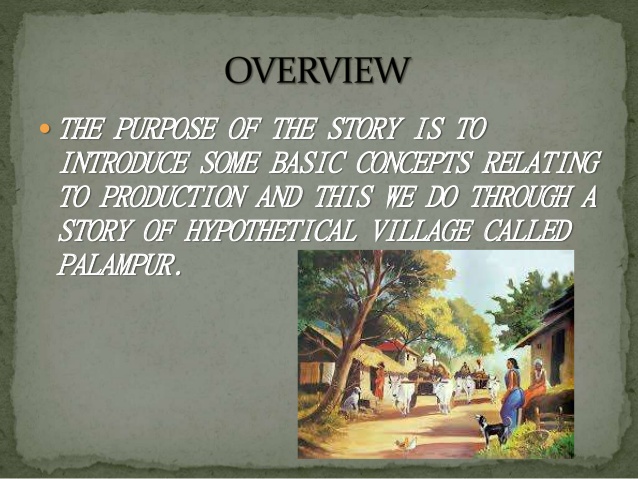 3/15
THE VILLAGE OF PALAMPUR/ ECONOMICS/Mrs Sujatha-/SOCIAL SCIENCE/SNS  ACADEMY
6/23/2020
Village of Palampur
Near UttarPradesh
3 kms from Raiganj                                                                        450 families
                                                                                                             80% - uppercaste families
                                                                                                             1/3rd – lower caste

All weather roads                                                                                  electricity
Different means 
 of transport  from
bullock carts to trucks

Primary health care centre                                                             Multicropping
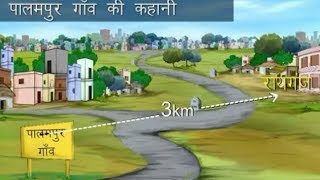 4/15
THE VILLAGE OF PALAMPUR/ ECONOMICS/Mrs Sujatha-/SOCIAL SCIENCE/SNS  ACADEMY
6/23/2020
FACTORS OF PRODUCTION
Land-       Major factor
                       Fixed
                       Cannot be expanded
                              Skilled labour
2) Labour – 
                                Manual labour

3) Physical capital         Fixed capital
                                         Working capital
4) Human Capital- Knowledge and enterprise to                          
                                 combine all the above three.
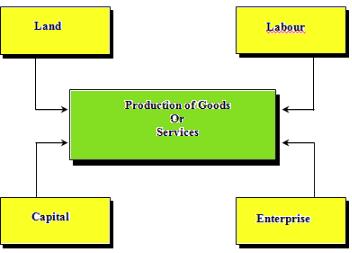 THE VILLAGE OF PALAMPUR/ ECONOMICS/Mrs Sujatha-/SOCIAL SCIENCE/SNS  ACADEMY
5/15
6/23/2020
Farming in Palampur
Land
75%

Farming in own land                   Farming in others land

Crops:
                                                   
            Khariff crop                         Rabi crop
          Jowar, Bajra                          wheat
                                  Sugarcane is grown once in a year

Irrigation – From Persian wheels to  Tubewells.
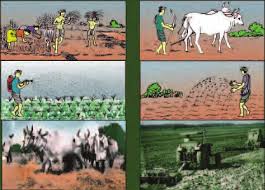 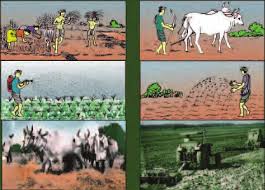 6/15
THE VILLAGE OF PALAMPUR/ ECONOMICS/Mrs Sujatha-/SOCIAL SCIENCE/SNS  ACADEMY
6/23/2020
Multiple cropping
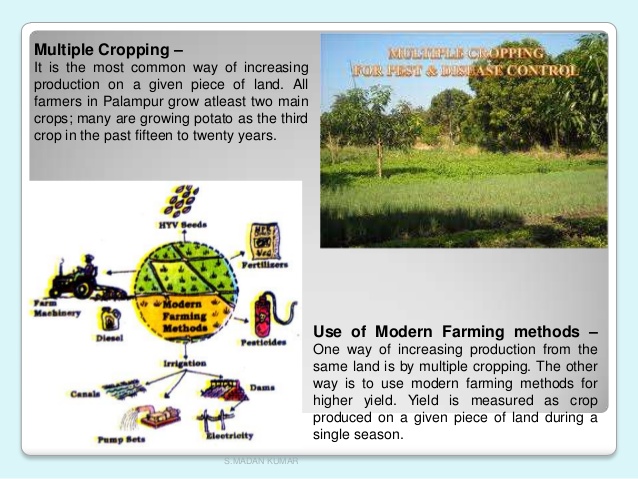 7/15
6/23/2020
THE VILLAGE OF PALAMPUR/ ECONOMICS/Mrs Sujatha-/SOCIAL SCIENCE/SNS  ACADEMY
MODERN FARMING METHODS
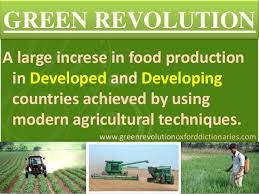 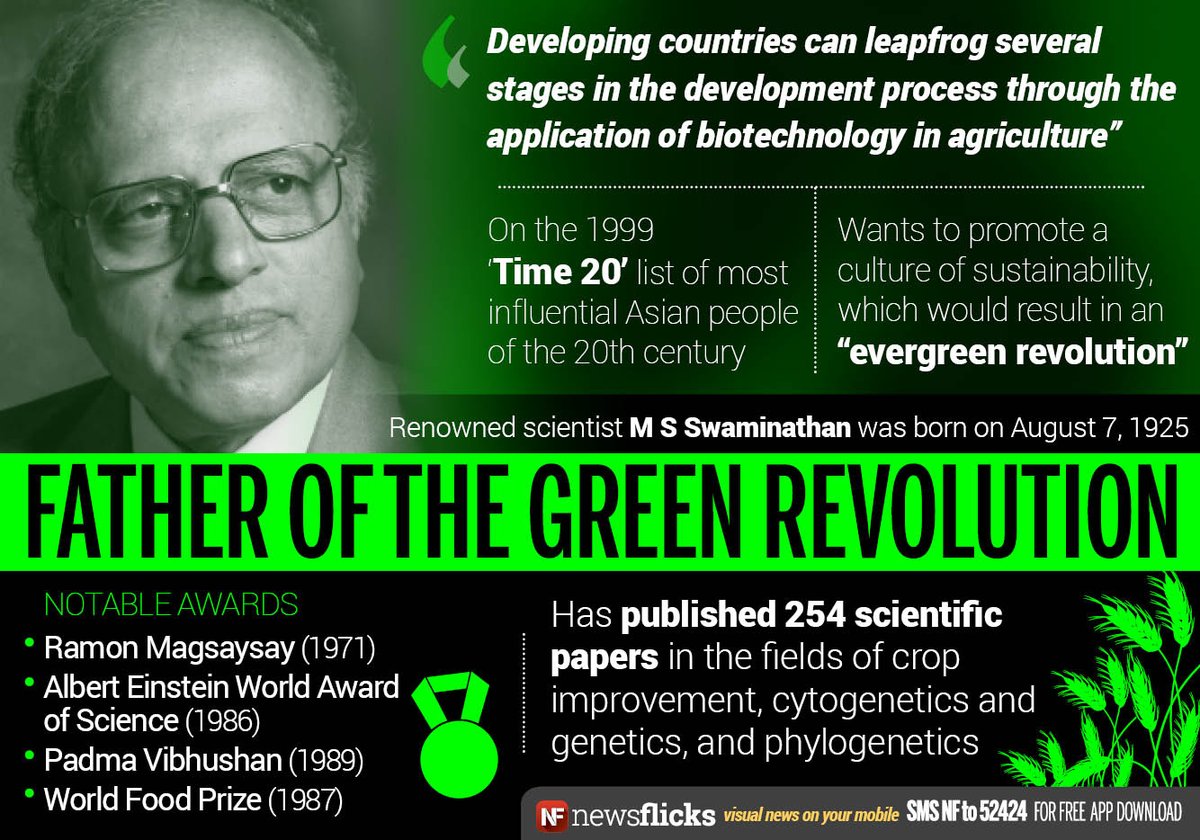 8/15
THE VILLAGE OF PALAMPUR/ ECONOMICS/Mrs Sujatha-/SOCIAL SCIENCE/SNS  ACADEMY
6/23/2020
RESULTS OF GREEN REVOLUTION
Two challenges of  HYV seeds:

                Soil fertility in trouble.
                Increase in underground                                                           
                     water usage. Takes time to                  
                      rebuild
Till 1960’S
Traditional seeds
Less water
Cowdung and natural manure as fertilizer
                      After 1960
Green revolution
HYV  seeds
2.5 times increase in production
6/23/2020
9/15
THE VILLAGE OF PALAMPUR/ ECONOMICS/Mrs Sujatha-/SOCIAL SCIENCE/SNS  ACADEMY
NON FARMING ACTIVITIES
DAIRY

SMALL SCALE INDUSTRIES

SHOPKEEPERS

TRANSPORT
10/15
THE VILLAGE OF PALAMPUR/ ECONOMICS/Mrs Sujatha-/SOCIAL SCIENCE/SNS  ACADEMY
6/23/2020
NON FARMING ACTIVITIES IN PALAMPUR
SMALL SCALE MANUFACTURING
DAIRY
People feed buffalos with grass, jowar, bajra.

Milk  is sold at raiganj- large village.

Collection cum chilling centres at  Shahpur.
They use simple production methods.

They carry out mainly at home or in the fields.

They rarely hire labourers.
THE VILLAGE OF PALAMPUR/ ECONOMICS/Mrs Sujatha-/SOCIAL SCIENCE/SNS  ACADEMY
11/15
6/23/2020
THE SHOPKEEPERS & TRANSPORT
Few families close to the bus stand use a part of their space to open small shops.
Items of sale:
Rice, wheat, sugar, tea, oil…………

Means of transport include:
Rikshawwalah,, tongawallah, jeep, tractor, bogey……

They ferry people from one place to another and in return get paid for it.
THE VILLAGE OF PALAMPUR/ ECONOMICS/Mrs Sujatha-/SOCIAL SCIENCE/SNS  ACADEMY
12/15
6/23/2020
Tongas and Bogey
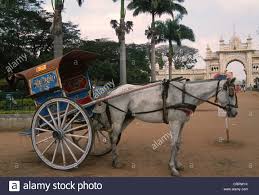 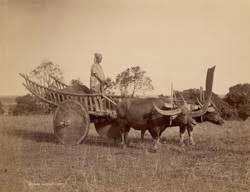 13/15
THE VILLAGE OF PALAMPUR/ ECONOMICS/Mrs Sujatha-/SOCIAL SCIENCE/SNS  ACADEMY
6/23/2020
Questions:


1)Is Palampur a developed village?
Explain by giving five arguments.

2)What can be done to start more and more non-farming activities in villages?
THE VILLAGE OF PALAMPUR/ ECONOMICS/Mrs Sujatha-/SOCIAL SCIENCE/SNS  ACADEMY
5/26/2020
14/15
TOPIC/COURSE CODE-NAME/FACULTY/DEPT/COLLEGE
REFERENCES :

1)Etienne, gilbert. 1985, Rural development in Asia: Meetings with peasants, Sage publications New Delhi.

2) http:economistimes.indiatimes.com/news/policy/government-hikes-minimumwage-for-agriculture-labourer/article show/57408252.cms


Thank you.
6/23/2020
15/15
THE VILLAGE OF PALAMPUR/ ECONOMICS/Mrs Sujatha-/SOCIAL SCIENCE/SNS  ACADEMY